Postmodernisme
In de Nederlandse Literatuur
Hoofdvragen
Hoe ontstond postmodernisme?
Is postmodernisme een reactie op modernisme of een voortzetting ervan?
Wat is  postmodernisme in de Nederlandse literatuur?
Modernisme
Kenmerk is met name inhoudelijk: 
Er is twijfel aan de idealen, de maatschappij twijfel aan de mens zelf 
Een term die in de Nederlandse in het interbellum literatuur vooral geldt voor proza
Voorbeelden: Du Perron; Van Bruggen
De term modernisme wordt voor poëzie met name voor het parlando van Nijhoff gebruikt.
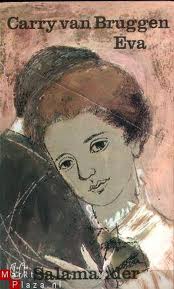 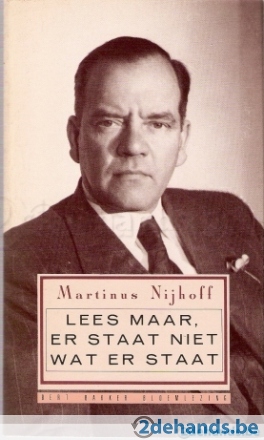 Postmodernisme
Problematische term, verschillend gebruikt in verschillende disciplines
Architectuur: 
afkeer van de puristen en technocraten zoals (Bauhaus) Gropius, Von der Rohe 
staat voor terugkeer naar eenvoudige vormtaal en verwijzingen naar het verleden
Postmoderne architectuur reageert op het purisme van Bauhaus
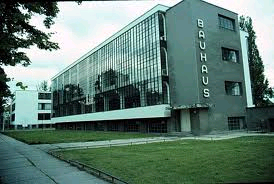 Postmodernisme in de internationale literatuur
In de vijftiger jaren 
In de VS : surfictionists (Nabokov)
In Frankrijk: Nouveau romanciers (Ionesco, Beckett, Duras)
Postmodernisme I
Afscheid van het zuivere vertellen en afbeelden van de werkelijkheid
“Een wending naar een wijze van schrijven waarin het schrijven zelf becommentarieerd en bespiegeld wordt in teksten die metafictie genoemd worden.”
Het is een aanval op de grenzen en de pretenties van het modernisme, dat pleitte voor een autonoom kunstwerk
Maatschappelijke achtergrond
Nederland – de Westerse wereld 
    in de jaren zestig
Democratisering
Ontzuiling
Vermenging hoge en lage cultuur
Opkomst pop art 
Antioorlog, antiburgerlijk 
Invloeden vanuit buitenland op de kunst
Maatschappelijke achtergrond
Nederland –de Westerse wereld 
    in de jarenzestig
Democratisering
Ontzuiling
Vermenging hoge en lage cultuur
Opkomst pop art 
Antioorlog, antiburgerlijk 
Invloeden vanuit buitenland op de kunst
Sixties
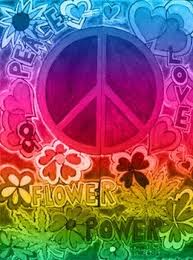 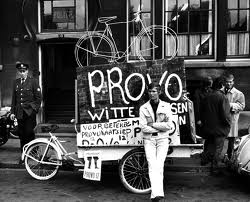 Postmodernisme II
Postmodernisme ironiseert het intellectuele van de generatie van het interbellum
Postmodernisme is vooral tegencultuur 

Eclecticisme ( ready made = jatwerk uit alle mogelijke werelden)
Radicaal-democratische opstelling (volkscultuur)
Tegen (exclusiviteit ), geen duidelijke verschil met lectuur / doorbreking van genres / fictie en non-fictie
Literaire popart vooral in het begin van de jaren zeventig. Vb. Schippers, Buddingh’ , tijdschrift Barbarber  
Poëzie in Carré: het begin van de performance
Veel banden met televisie
De zeventigers: het gewone, leesbare  ( Jan Cremer, Heeresma)
Ready mades
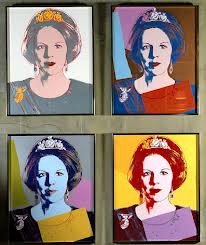 Pop Art
Postmodernisme
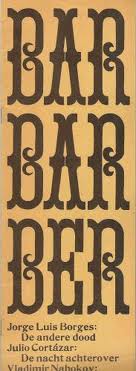 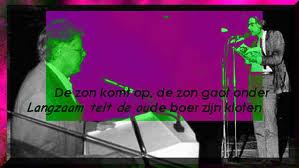 Postmodernisme III
Vanuit de filosofie ( Foucault, Derrida)
Taal bemoeilijkt de communicatie 
Taal heeft geen vaste betekenis
Taal bepaalt eerder de werkelijkheid dan dat zij deze weergeeft 
Taal is macht

In Nederland is Bernlef hierdoor beïnvloed 
(midden jaren 70, Tijdschrift Raster, meer intellectueel)
Raster
Postmodernisme IV
Zowel Raster als De Revisor zetten zich af tegen de literaire grabbelton en zochten naar nieuwe esthetiek.
De Revisor was opnieuw elitair en intellectueel. 
In het werk reflecteren auteurs op het probleem van het schrijverschap.

A F Th vd Heijden; ‘t Hart; Kellendonk 
Thematiek: ontzuiling
Invloed van Reve op de stijl ( camp)
De Revisor
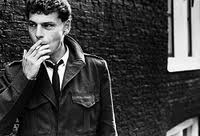 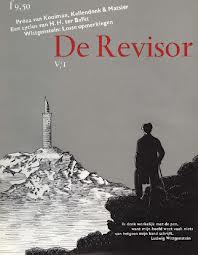 Postmodernisme vin de hedendaagse romans
Intertekstualiteit ( Omega Minor- Paul Verhaeghe, Ronald Giphart)
Anachronismen/ spelen met historie en tijd  ( Vrij man – Nelleke Noordervliet, Harry Mulisch - Siegfried)
Het schrijverschap/  AFTH Vd Heijden Tonio – De literaire kring/ Harry Mulisch – De Pupil)
Wisseling perspectief/ auteursinventie
Spelen met fictionaliteit: Leon de Winter – De hemel van Hollywood, Joost Zwagerman- Chaos en rumoer
Verwijzen naar tv, films, moderne media  : Giphart -Troost- Phileine zegt sorry ; Mutsaers -Koetsier Herfst
Postmoderne romans
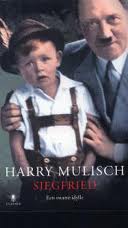 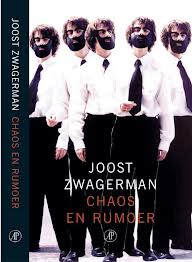 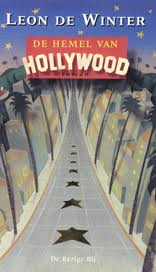 Modernisme of Postmodernisme?
Conclusie 
Postmodernisme is een vervolg op modernisme
De twijfel van de auteur is nog steeds zichtbaar.
Is iedere roman niet postmodern?